Nurse/AHP Plenary 
Southampton Target September 2024
Agenda
Infection control update- Heidi Smith

Quality Themes-
Screening and Immunisations
Cold chain 
Clinical Supervision
Cervical Screening update following the identification of a boundary-crossing incident in the NHS Cervical Screening Programme.
An incident has been identified across the South of England impacting recall for some participants of the Cervical Screening Programme. 
Impacted individuals, who would normally be routinely recalled at 36 / 60 months, are being incorrectly recalled every 12 months for their cervical screen. 
Alongside the associated anxiety for these patients, this also generates unnecessary additional work for practices and the Cervical Screening Laboratory. 
The investigation is ongoing, however indications from an audit suggest that cervical sample takers may be selecting the HIV positive box on the ICE request form in error. 
Cervical sample takers must ensure that for each patient the question “Is this patient HIV positive?” is completed correctly on the electronic request (ICE) form and only ticked “Yes” for those who have a diagnosis of HIV.
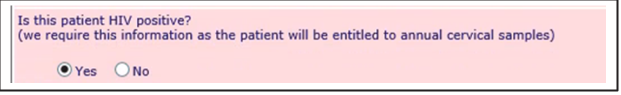 To mitigate further instances of the misidentification of patients’ HIV status on the ICE forms, the form has been amended with effect from Tuesday 20 August. The question ‘Is this patient HIV positive?’ has been changed to ‘Does this patient have a retroviral infection (RVI)?’   Further measures, such as a pop-up message on ICE, are being explored as part of the ongoing management of this incident.  Colleagues are thanked for their diligence and continued engagement with the NHS Cervical Screening Programme. Should you have any queries on this, please contact your regional team on england.hiow-sit@nhs.net
Vaccine Update-Flu
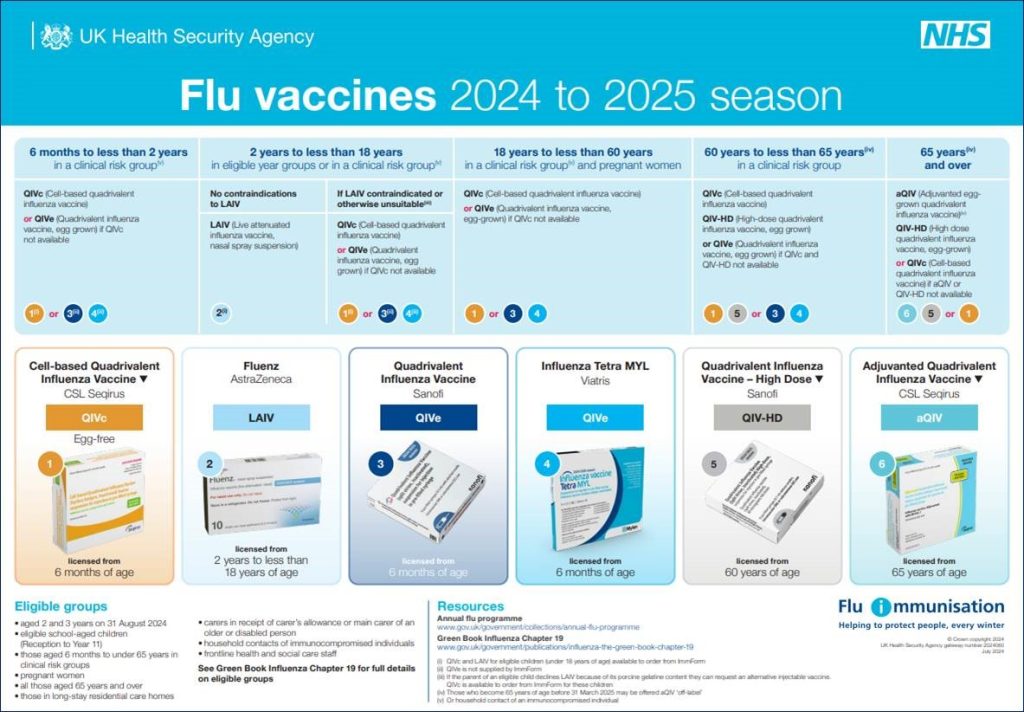 Flu vaccines: 2024 to 2025 flu season - GOV.UK (www.gov.uk)
Nasal flu, yellow sharps bin!
Flu
Use of Administrators
It should be noted that in using a PGD, no element of the process can be delegated. 
However, the national protocol does allow for this, and we would suggest that this be used should there be a need to delegate any tasks for the clinics.
To be clear, if an HCP is working under a PGD, then there can be no delegation to any part of the process including documentation.
However, SPS have advised that when using a PSD
The prescriber is responsible for all delegated tasks whether these are delegated to one individual or several – the prescriber should be assured that all those tasks delegated to are appropriately trained and competent.  If the tasks are separated then there should be a clear and agreed standard process/procedure in place and this should follow all relevant record keeping policy and procedures/national guidance such as that from the GMC (‘Keep clear, accurate and legible records/Make records at the time the events happen, or as soon as possible afterwards.’)
It needs noting that if an administrator is inputting data from the documentation (under a PSD), then they should be doing so with their own smartcard. However, it is equally important for audit trail purposes that the data is accurate. As such the name of the HCP administering the vaccine should be recorded. There is usually an option in a dropdown box for this. It is recommended that all staff are fully trained and aware of how to record this information. To aid accuracy and as previously suggested we would further suggest wherever possible the use of macros or pre-programmed shortcut keys.
It is strongly recommended that the practice scan and keep a copy of all the written documentation/instruction in the practice records that the administrator has used to input the data from. 
Flu 2024/2025 - Wessex LMCs
Flu-training
Training Standards

There has, for a number of years, been the recommendation for HSCW to have NVQ level 3 or equivalent qualification to enable them to be able to give flu vaccinations, we believe that this is based on the HCSW Training Standards document 2015  and states on page 6 that:
“It is recommended that only HCSWs who have achieved education and training to Level Three of the Qualifications and Credit Framework (QCF)4 or equivalent in England and Wales with at least 2 years’ experience as a HCSW should be considered for training in vaccine administration”.
Please note this is national guidance and is a recommendation only, therefore the responsibility lies ultimately with the practice to make sure you keep patients and staff safe.
Fundamentally it is important that if anything untoward happened in your practice, the Partners could stand in front of a Coroner or Judge and justify that the training they had provided for their staff was sufficient to ensure they were competent, and confident to undertake the task given to them.
HCAs who are trained and deemed competent can play a key role in the flu vaccine programme. 
Flu 2024/2025 - Wessex LMCs
Flu-training
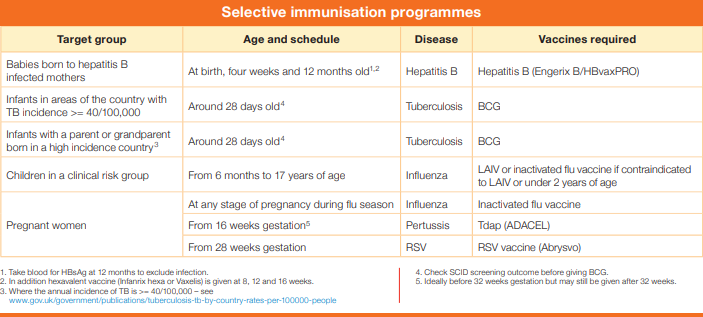 The complete routine immunisation schedule from September 2024 (publishing.service.gov.uk)
RSV
Green Book on Immunisation chapter 27a Respiratory syncyntial virus (RSV) (publishing.service.gov.uk)
Vaccine Co administration
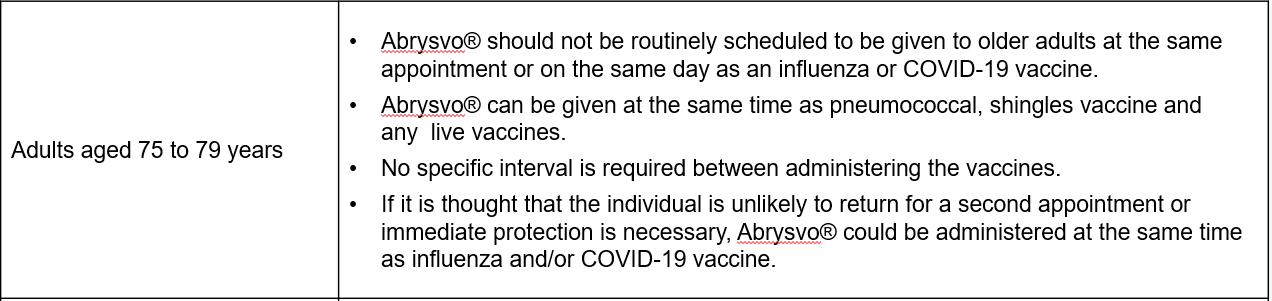 Cold Chain- Important reminders
Vaccine Storage responsibilities
Vaccine cold chain and storage
Vaccine storage continued
Dedicated vaccine fridge, no specimens, milk etc
Min and Max temp maintained between +2 and +8 °C 
Min, Actual & Max temp recorded daily – 4 Rs (read, record, react, reset)
Two min/max thermometers – consider use of data logger as well
Data Loggers- intervals
Maintain good air flow around vaccines – (do not over stock)
Appropriate size for quantity of vaccines being stored in their original packaging
Locked or kept in a locked room 
Power supply secured – plug guard, switch less socket, hard wired



Do not place in direct sunlight or near heat source
Defrost/calibrate/service regularly
Ensure back up facilities are available in the event of fridge failing
Vaccine cold chain and storage
Validated cool boxes (carriers)
When transferring/moving vaccines for off-site use
Do:
Use validated medical grade cool box and cool packs
Monitor max/min temp while box is in use
Keep vaccines in their original packaging
Take only what you need for the session
Label vaccines removed for an external session before returning to the fridge – use these asap
Cool box should be an appropriate size for the amount of vaccine needed.

Don’t:
Freeze cool packs
Vaccine cold chain and storage
Updated Guidance July 2022
Vaccine incident guidance: Responding to errors in vaccine storage, handling and administration (publishing.service.gov.uk)
Cold chain incidents
Vaccine cold chain and storage
Guidance
Any vaccines considered safe for use by the manufacturer should be labelled and used in accordance with the manufacturer’s instructions. Amendment to PGDs is not necessary if the vaccine has been deemed safe

The provider should consider whether to advise patients that it’s now off-label but there is no legal requirement for them (or any individual doctor or nurse) to do so. In doing this, they should take into consideration the consequences of doing so with regard to both the individual and the wider impact (potential delay in protection, confidence in the vaccine provider, the relevant vaccination programme, and immunisation in general) then document their decision. 
If you do decide to inform patients, the following leaflet can be provided to patients which explains the use of vaccines that have been involved in cold chain breaches: The use of vaccines that have been temporarily stored outside the recommended temperature range - A brief guide for parents, carers and patients (publishing.service.gov.uk)

Dispose of those vaccines considered unsuitable for use, in accordance with local policy.

Complete the ‘Stock Incident Capture Form’ on Immform and amend if necessary.
Vaccine cold chain and storage
Clinical Supervision in Primary Care
Holly Hartley RN, BSc, Queens Nurse, Professional Nurse Advocate
What is Supervision?
CS is defined as “a regular and formal agreement to engage in a professional working relationship, facilitated by a supervisor to support a supervisee to reflect on practice, with the aim of developing quality care, accountability, personal competence and learning” (Cassedy, 2010) 

Supervision is a process of professional learning and development that enables individuals to reflect on and develop their knowledge, skills and competence, through regular support from another professional.
Supervision can have different forms and functions.

NHS England » Supervision guidance for primary care network multidisciplinary teams
Types of Supervision
Clinic/practice supervision day-to-day support provided by a named/duty senior/more experienced clinician for issues arising in the practice.

A named senior clinician provides day-to-day supervision for issues arising in the practice. 
Senior clinicians are typically operating at a more advanced level of practice than the member of staff being supervised.
This supervision should be provided for all staff working in practice, though its frequency and intensity may change depending on the needs of the team working and of the patients presenting in practice that day.
Includes:
day-to-day access to a first point of contact for general advice and support
support with patient-related concerns and safeguarding procedures
debriefs focusing on patient and practitioner safety, providing the opportunity for clinical reasoning and decision-making.
Clinical/professional supervision regular support from a named senior/experienced clinician/practitioner to promote high clinical standards and develop professional expertise.

This may consist of a supervision ‘package’ with different elements provided by different supervisors. For example, specific clinical skills may be overseen by one supervisor and overall professional oversight provided by another.
Clinical/professional supervision should be provided for all staff. 
The frequency and content of this supervision will vary depending on the experience and career stage of the member of staff being supervised, to comply with professional and regulatory requirements.

Practices/employers do not have to individually provide all elements of clinical/professional supervision as long as they are assured that staff working under their direction and control are receiving appropriate supervision and operating within the limits of their competency.
Includes:
reviewing and reflecting on performance

discussing individual cases, caseload and reflecting on incidents/events at a frequency required by the specific occupation and type of work undertaken

supporting changes in practice where necessary

evidencing maintained capabilities, competencies and CPD

identifying any learning needs, opportunities and support; developing and reviewing a training and development plan.
Educational supervision supports learning and enables learners to achieve proficiency.

Educational supervision is required for those undertaking educational courses or training via portfolio routes.
This is in addition to clinical/professional supervision and is provided by an appropriately trained and accredited educator using a range of models depending on the profession of the member of staff being supervised. They are responsible for the overall supervision of the member of staff while in training and their progression during the training programme.
While educational supervision is a different function from clinical/professional supervision, the two may be provided by the same person. It may also be provided by a different person and by someone not employed by the same organisation, e.g. employed by a training hub or higher education institution, depending on the individual needs of the learner.
It is expected that the clinical supervisor will support the learner during this time through routine 1-to-1s.
Includes:
working with the learner to support their learning
undertaking and providing feedback on assessments and the learner’s engagement.

Example-Trainee nurse associates.
Different forms of supervision and support
1.1 Supervision with a more experienced/senior member of staff
All members of the practice and PCN team should have a regular opportunity to meet with a named clinical supervisor.
This provides an opportunity for the member of staff and the GP or more experienced/senior clinician to make sure that competency, good practice and high-quality care are maintained.



NHS England » Supervision guidance for primary care network multidisciplinary teams
1.2 Group supervision or action learning set with a senior/experienced member of staff

This allows for various perspectives on cases and promotes MDT/peer learning.
Groups can be delivered at the practice, PCN or neighbourhood level.
It can reduce isolation for members of staff who are new in post or who do not work closely with other staff in their area of practice.
1.3 Peer support which may be in a group setting or on a 1-to-1 basis

This does not require the presence of a more experienced or senior member of staff. It refers to peers working together for mutual benefit.
It is a form of reflective supervision that focuses on support and personal development.
It can prevent burnout by helping members of staff manage stress and the emotional burden of their professional role.
It can be provided at all system and staff levels.

Example, Nurse meetings/huddles
Why provide supervision?
Supervision underpins good and safe patient care, enabling healthcare professionals to develop their knowledge, skills and abilities to practice safely and effectively.

Supervision is also a regulatory requirement; the Care Quality Commission (CQC) expects primary care providers to assure the capability, scope of practice and competency of their staff.
Benefits of effective Clinical Supervision
improved patient care through increased knowledge and skills

reduction in stress levels and complaints, and an increase in staff morale

increased confidence and a reduction in burnout and emotional strain

increased knowledge and awareness of potential solutions to clinical problems

creation of new nursing roles, such as professional nurse advocates (PNAs) and legacy nurses.
                                                             The Nursing Team - Clinical Supervision - Wessex LMCs
[Speaker Notes: improved quality of patient care through professional practice and reflection, helping to develop insights, maintain and refine care standards and increase confidence.
continued patient safety, through ensuring that staff work within their scope of practice and competence.
improved productivity through continuous professional development (CPD), ensuring that skills and knowledge are up to date.
enhanced job satisfaction, staff retention and wellbeing through improved team relationships and support from colleagues; including improved retention through support of staff working in isolation
reduced stress and anxiety through the sharing of skills, knowledge and resources in a supportive environment.]
Although nurses do not appear in this chart, the recommended minimum frequency remains monthly dependant on experience.
NHS England » Supervision guidance for primary care network multidisciplinary teams
Nursing perspectives on clinical supervision
We must take note that the term ‘supervision’ is often used alongside performance management, often influencing our interpretation of ‘clinical supervision’ and willingness to engage with it.

The time needed for all elements of practice development must be taken into consideration when defining the nursing workforce and calculating the nursing requirements and skill mix within the team.

“Facilities for regular professional reflection and clinical supervision should also be in place to support ongoing learning and best practice development”  


RCN Workforce Standards | Publications | Royal College of Nursing
RCN position on clinical supervision | Royal College of Nursing
Nurses must be responsible and accountable for keeping their knowledge and skills up to date through continuing professional development. They must aim to improve their performance and enhance the safety and quality of care through evaluation, supervision and appraisal.

nmc-standards-for-competence-for-registered-nurses.pdf
Regulatory requirements-CQC
Providers must make sure staff are competent and provide appropriate supervision and oversight. A senior member of the clinical primary care team should provide day-to-day supervision of all clinical staff under their direction and control.
Supervision can be:
Clinic/practice supervision
Clinical/professional supervision: 
Educational supervision: GP mythbuster 106: Staff not directly employed by a GP practice - Care Quality Commission (cqc.org.uk)
Clinical supervision is effective in making sure a nurse remains clinically competent and that they are learning to improve their skills. Clinical supervision can be part of the process to help nurses to revalidate. 
It should:
be undertaken with a suitably-trained peer
follow a framework
be documented. 
GP mythbuster 26: General practice nurses - Care Quality Commission (cqc.org.uk)
Clinical Supervision Models/Frameworks
There are multiple different clinical supervision models that can be considered which will be suited to different team dynamics and organisations.
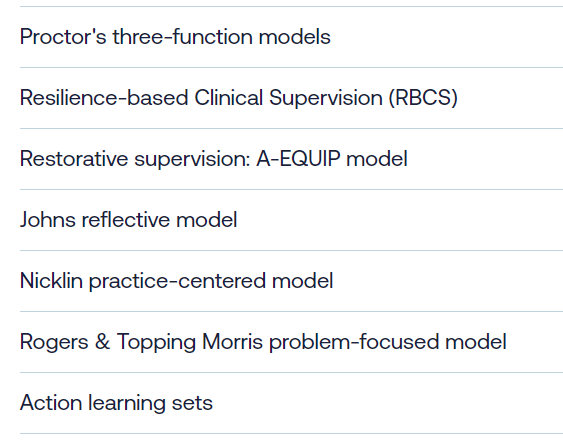 Clinical supervision models | NHS Employers
Proctors model of Supervision (1986)
Normative; this focuses on the managerial aspects to learning, which could include core mandatory training and continue professional development.

Formative; this focuses on developing knowledge and skills in professional development and using self-reflection as a tool to further develop self-awareness. This aims to increase the practitioner’s reflection of their own practice.

Restorative; personal development focusing on support, preventing burnout, and learning to better manage stress. This supervision can take place as one-to-one supervision, peer group supervision or a combination of both types.
Professional Nurse Advocate
PNA training provides those on the programme with skills to facilitate restorative supervision to their colleagues and teams, in nursing and beyond. 
PNA application criteria:
be a registered nurse with the Nursing & Midwifery Council (hold a current registration)
Band 5 or above working in a patient-facing clinical role within a healthcare setting providing NHS-commissioned care
evidence of previous level 6 study (Bachelor’s degree level)
completed the Professional Clinical Nursing Leadership e-learning modules on the PNA role and the A-EQUIP model.
South East
Lead: Natalie Percival and Wendy Keating
Email: southeast.nursingpna@nhs.net
Take home messages
Clinical Supervision is happening every day in practices but may not be recognised or documented as such. 

Documenting clinical supervision in meeting minutes, agendas, clinic diaries and within 1:1 and appraisal processes will meet the regulatory aspects. 

Improving the understanding of clinical supervision and its objectives will encourage more participation.
Reference and useful links
NHS England » Supervision guidance for primary care network multidisciplinary teams

The Nursing Team - Clinical Supervision - Wessex LMCs

NHS England » Professional nurse advocate A-EQUIP model: a model of clinical supervision for nurses

GP mythbuster 26: General practice nurses - Care Quality Commission (cqc.org.uk)

Clinical supervision models | NHS Employers

RCN position on clinical supervision | Royal College of Nursing